Opakovanie:

Pasívne súčiastky
Aktívne súčiastky
 Rezistor, cievka, kondenzátor
 Dióda, led dióda, tranzistor
 Striedavý signál – parametre
 Transformátor
 Transformačný pomer
 Účinnosť transformátora
 Pravidlá pre meranie napätia
 Pravidlá pre meranie prúdu
Pomenuj elektrotechnické značky:
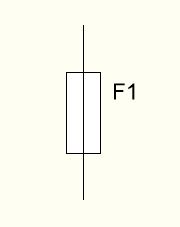 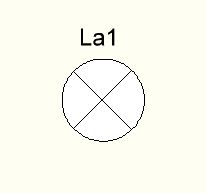 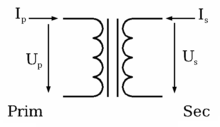 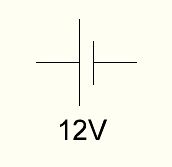 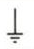 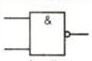 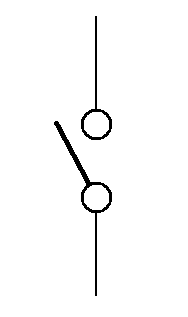 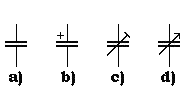 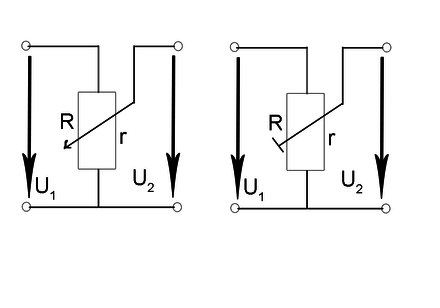 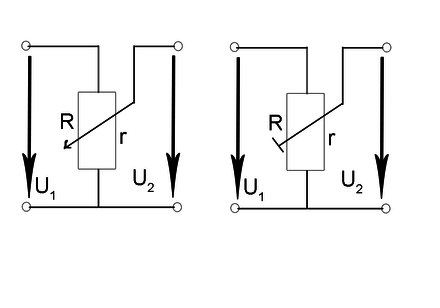 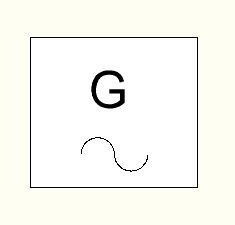 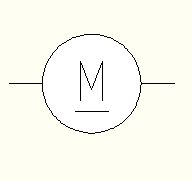 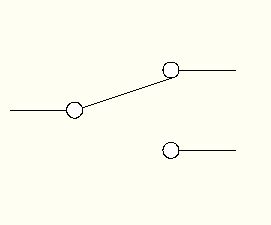 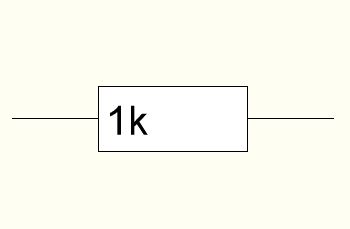 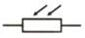 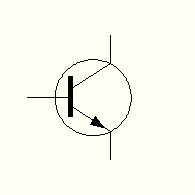 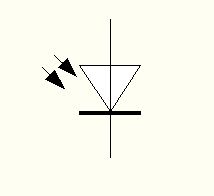 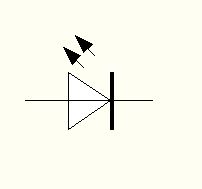 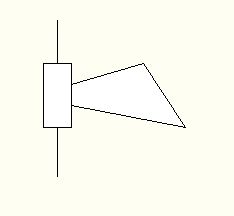 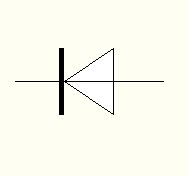 Pomenuj elektrotechnické súčiastky:
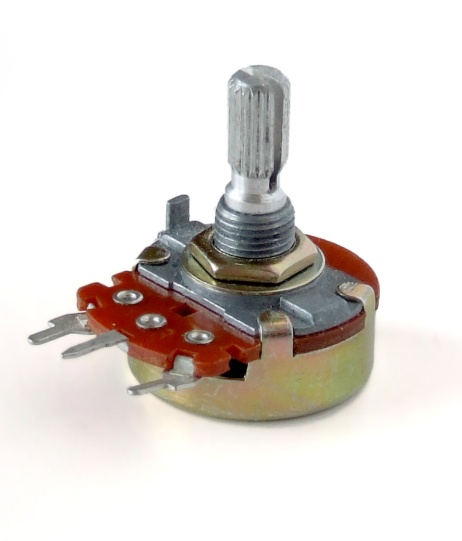 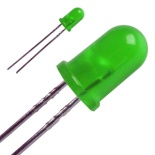 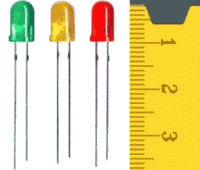 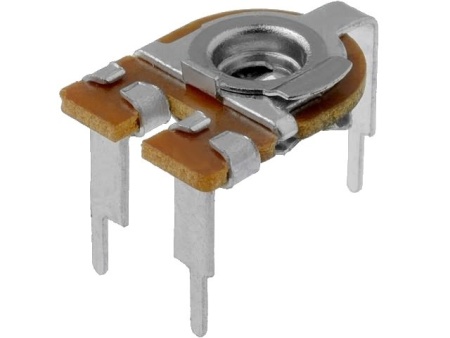 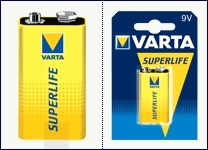 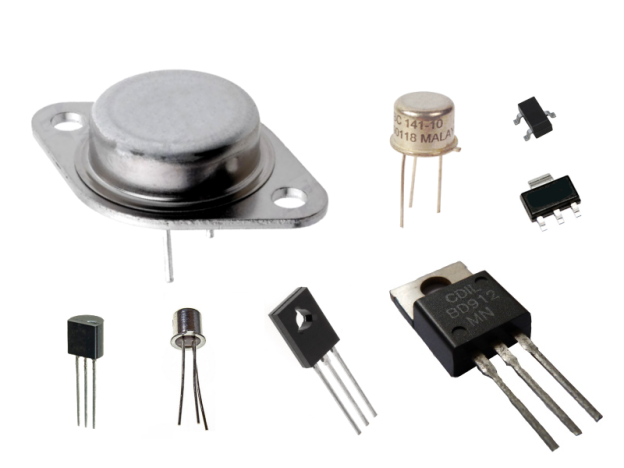 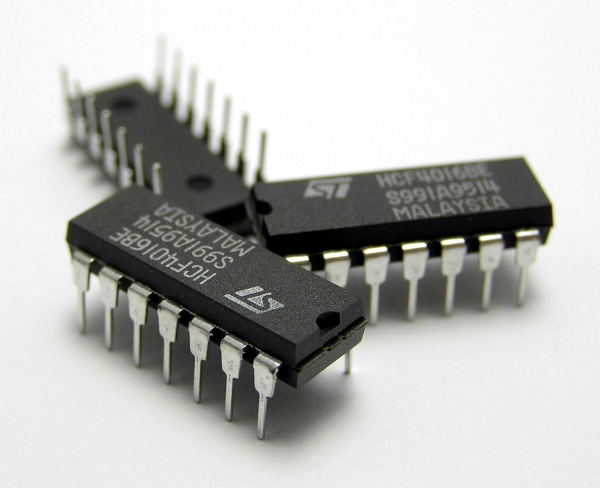 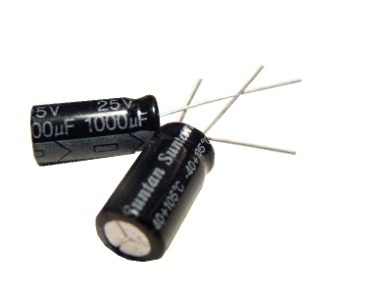 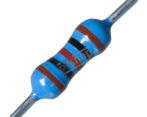 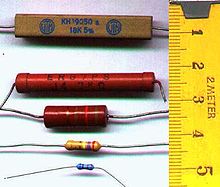 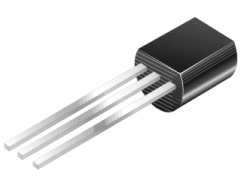 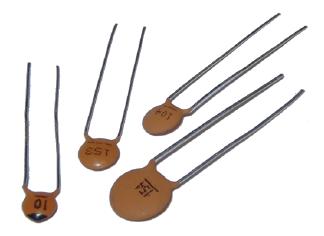 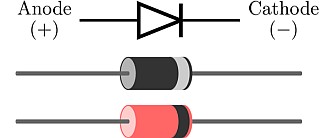 Zákony v elektrotechnike
Ohmov zákon

I=U/R 
Prúd v elektrickom obvode je priamo úmerný napätiu a nepriamo úmerný odporu.

Ďalšie vzťahy, ktoré vyplývajú z Ohmovho zákona:
U = R x I  (napätie sa rovná súčinu  odporu a prúdu)
R= U/I   (odpor je priamoúmerný napätiu a nepriamoúmerný prúdu)

Elektrické zapojenie
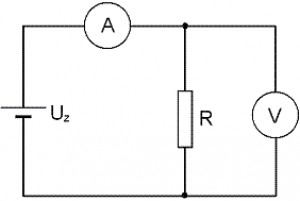 Kirchoffove zákony
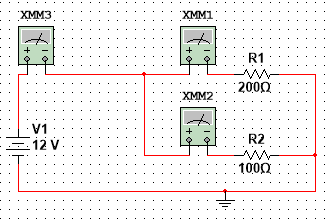 1. Kirchoffov zákon
Súčet prúdov do uzla vtekajúcich sa rovná súčtu prúdov z uzla vytekajúcich.I = I1 + I2

Na meranie použijem ampérmetre
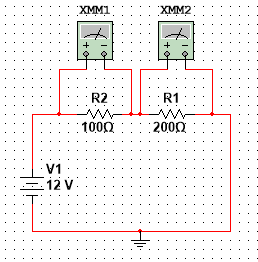 2. Kirchoffov zákon
Súčet napätí na spotrebičoch v elektrickej slučke sa rovná napätiu zdroja v elektrickej slučke.

U = U1 + U2

Na meranie použijem voltmetre
Zmeraj hodnoty odporov, zapoj do kontaktnej plochy, pripoj meracie prístroje a zapíš namerané hodnoty, vypočítaj prúdy prechádzajúce odpormi.
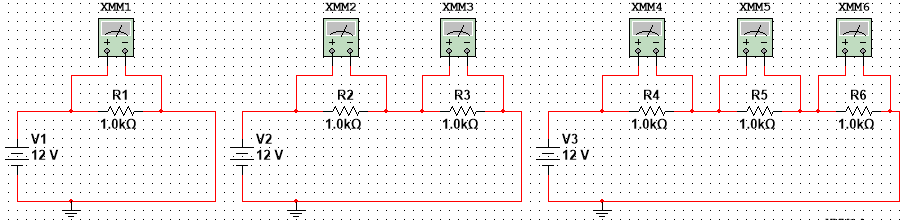 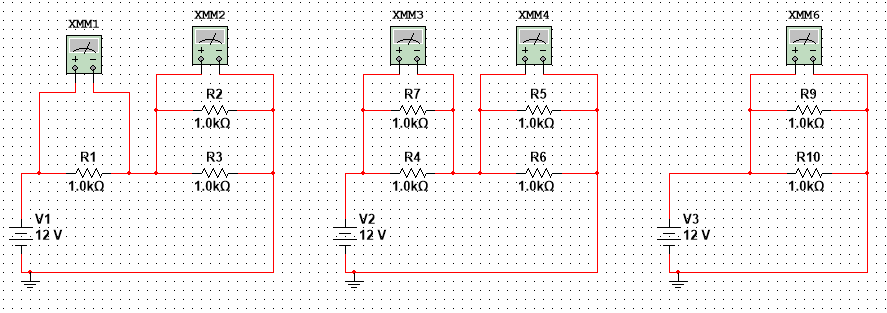 Zmeraj hodnoty odporov, zapoj do kontaktnej plochy, pripoj meracie prístroje a zapíš namerané hodnoty, vypočítaj prúdy prechádzajúce odpormi.
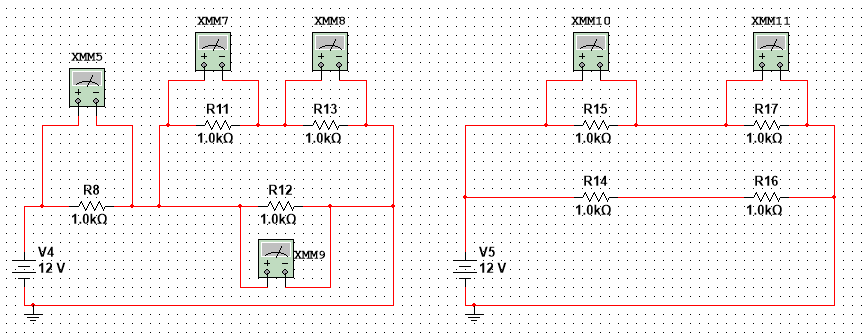 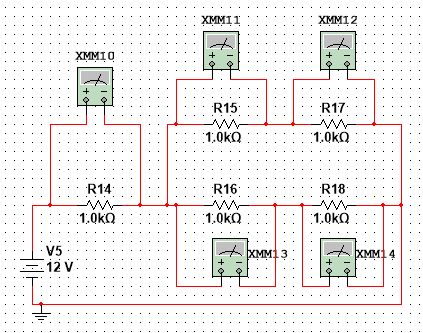 Zmeraj hodnoty odporov, zapoj do kontaktnej plochy, pripoj  osciloskop, zmeraj amplitúdy, periódu a frekvencie.
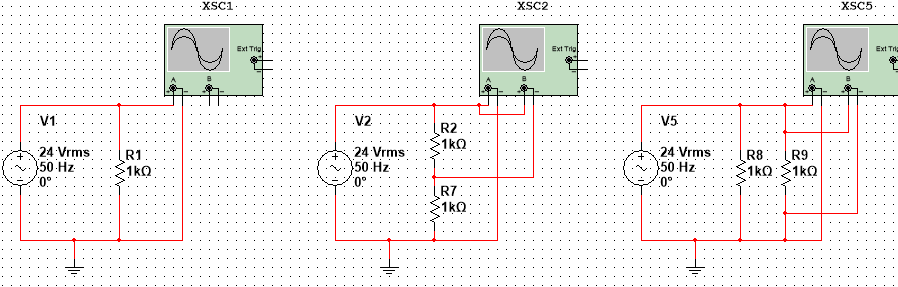 Zmeraj hodnoty odporov, zapoj do kontaktnej plochy, pripoj  osciloskop, zmeraj amplitúdy, periódu a frekvencie.
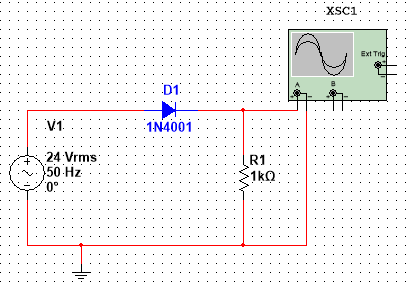 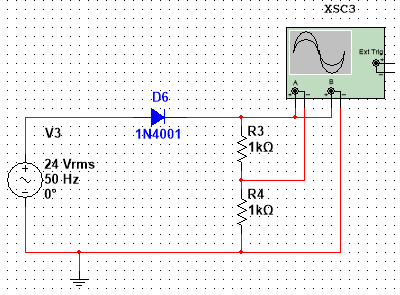 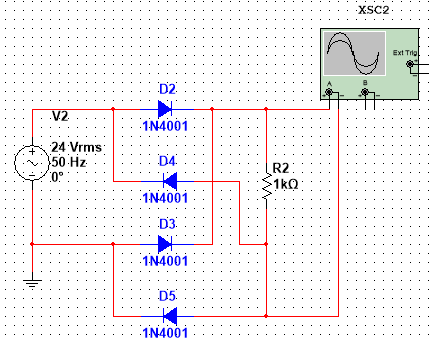 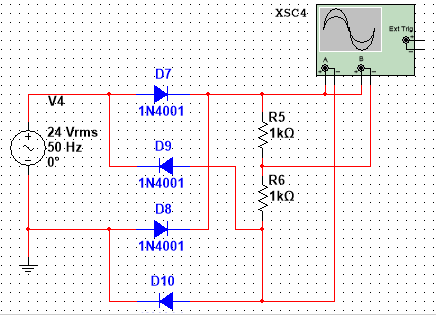